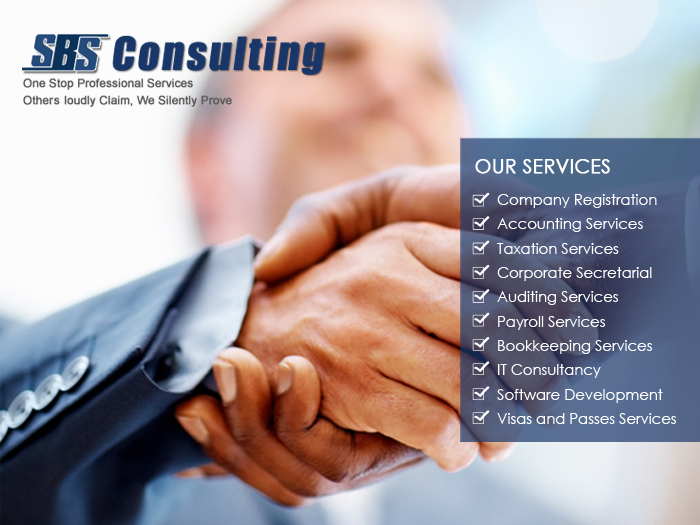 BOOKKEEPING SERVICES
SBS Consulting offers full ranges of Bookkeeping services to all business types who wish to outsource their bookkeeping needs. Bookkeeping is a time consuming and tedious job which has to be maintain in a organized and systematic manner, helping the companies to run and operate business smoothly.   

 Our Bookkeeping services as listed below:
Preparation of profit and loss statements and balance sheets
Fixed Assets Ledger
General Account Filing
Reconciliation of bank statements
XBRL statements preparation when necessary
Cash Flow Statements
Financial Analysis for weekly, quarterly, monthly, annually
Singapore Financial Software Assistance (SFRS) service
Preparation of directors/compilation report
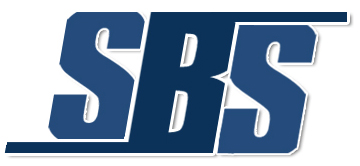 why bookkeeping is important in business?
Keep a clear picture of financial health of business
Track day-to-day financial transactions
Limit the pain of Audit
Help in business evaluation and future planning
Effectively manage cash flow
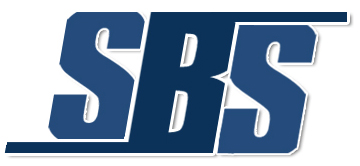 why SBS consulting for bookkeeping services?
We at SBS Consulting provide highest quality bookkeeping services at competitive price without compromising quality and security of your business. 
Accuracy is our supreme concern 
Up-to-date virtual bookkeeping services
Reliable and trustworthy
Help to save your time and focus more on core functions
No more turnover issues for you
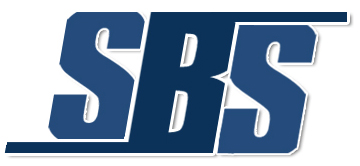 ABOUT US
SBS Consulting is a one-stop company registration solution to foreign and local business investors looking for a foothold in Singapore. Since inception in 2010, the firm has provided outstanding services to all sizes businesses including small, medium, and large. Today, SBS Consulting is a leading name in Singapore for offering invaluable company registration services along with some finance related services like accounting service, taxation, corporate secretarial, auditing Services, payroll Services and Singapore Visas and passes. 




Phone : +65 67289142
Email : info@sbsgroup.com.sg

Office Address : 
      SBS Consulting Pte Ltd
      35-B Hongkong Street
      Singapore 059674
Website : www.sbsgroup.com.sg 

Follow Us :
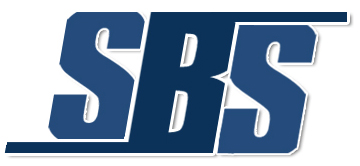 CONTACT US
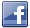 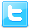 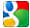 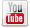 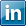 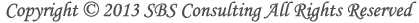